Труд в природеПересадка цветущих растений с участка в группу (петунья, гвоздика).
Выполнила Бабушкина 
Наталья Михайловна группа№4
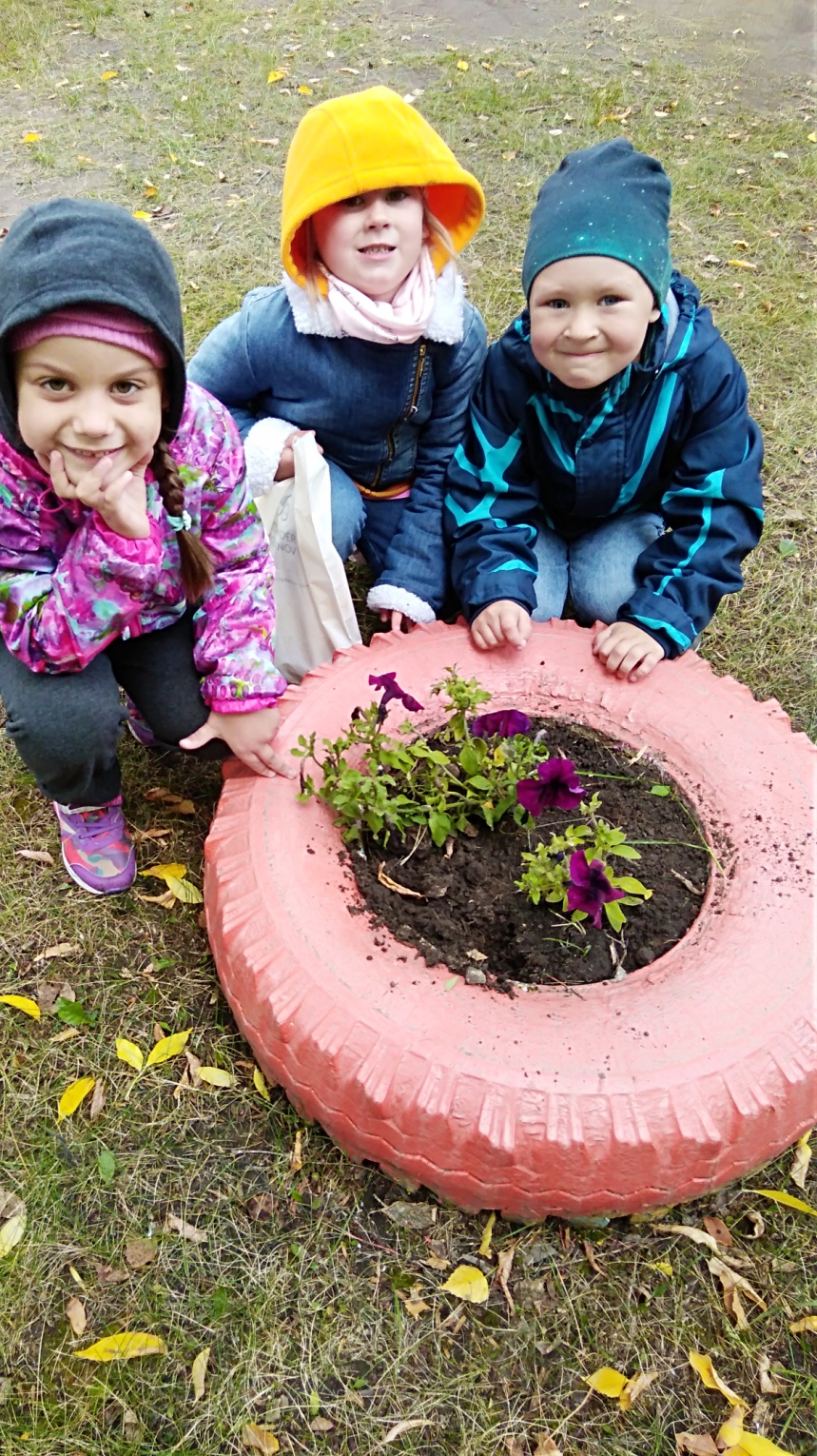 Пересадка петуньи


Разнообразный труд в природе доставляет детям много радости и содействует их всестороннему развитию.
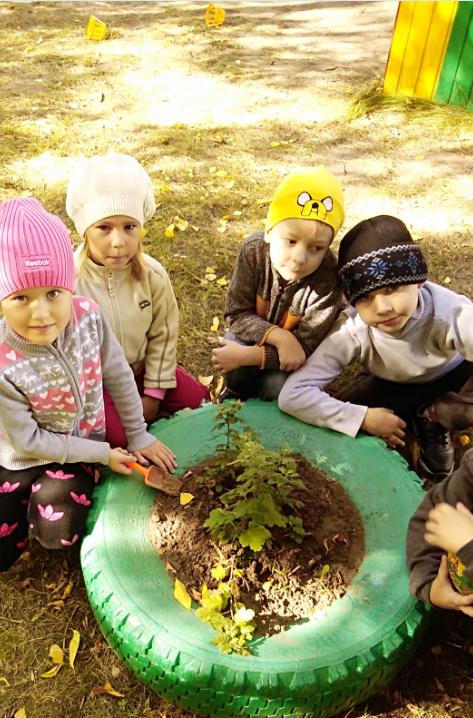 Пересадка гвоздики

В процессе труда воспитывается любовь к природе, бережное отношение к ней. 
У детей развивается интерес к трудовой деятельности, сознательное, ответственное отношение к ней.
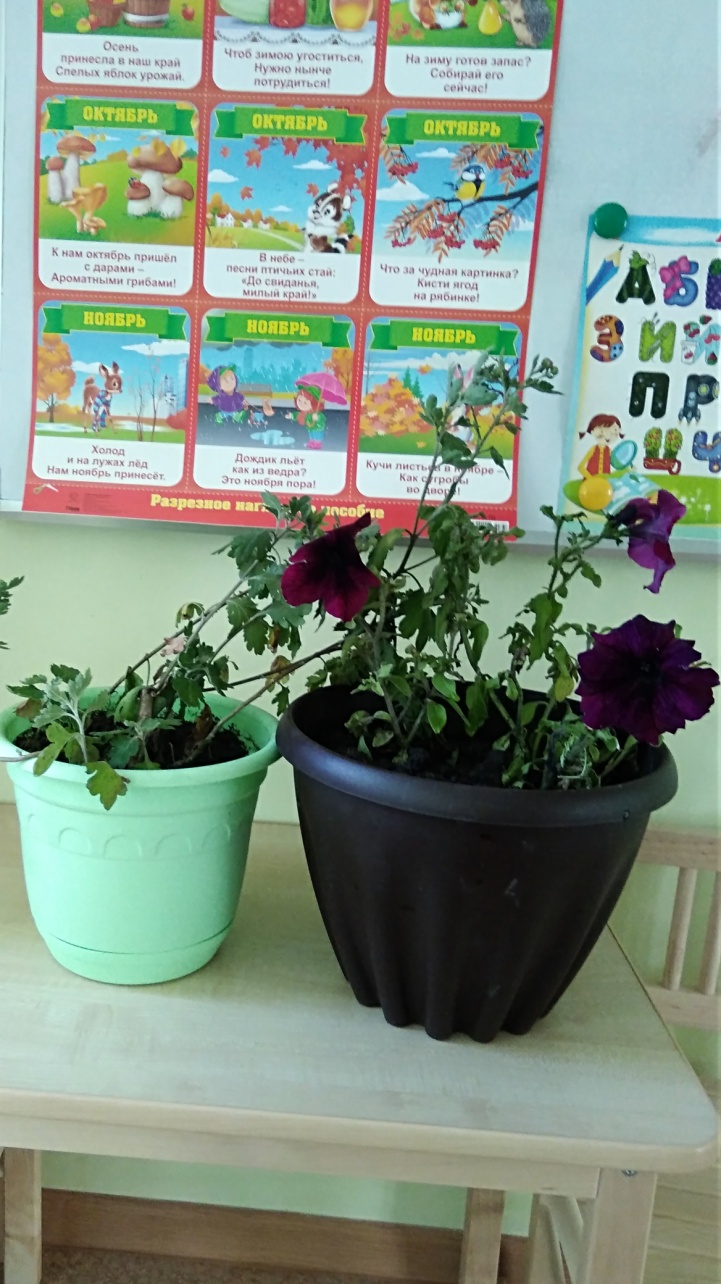 Наблюдения за цветениемпересадили  17.09.18Гвоздика распускает  цветы26.09.18
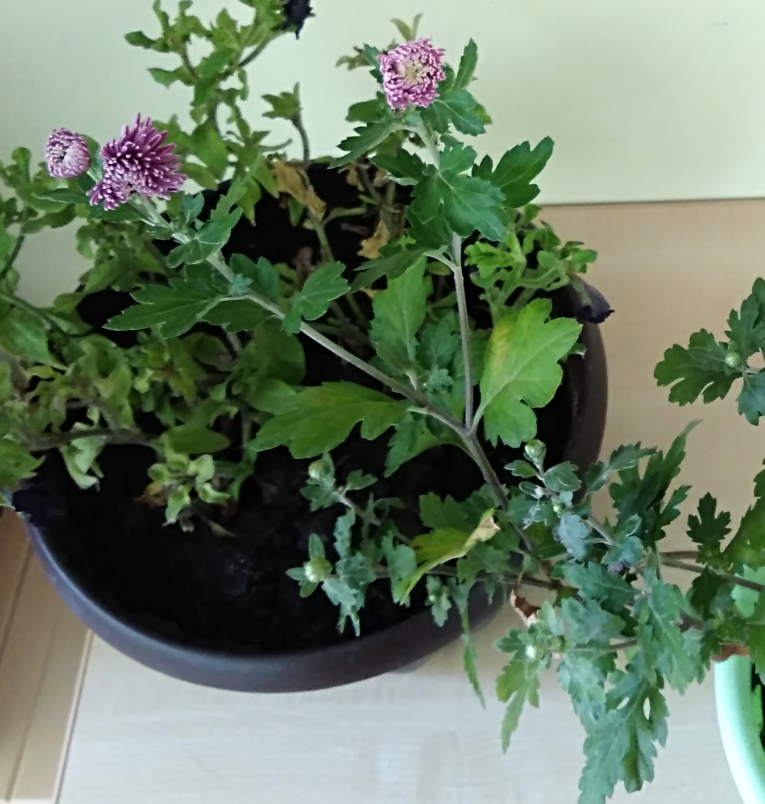 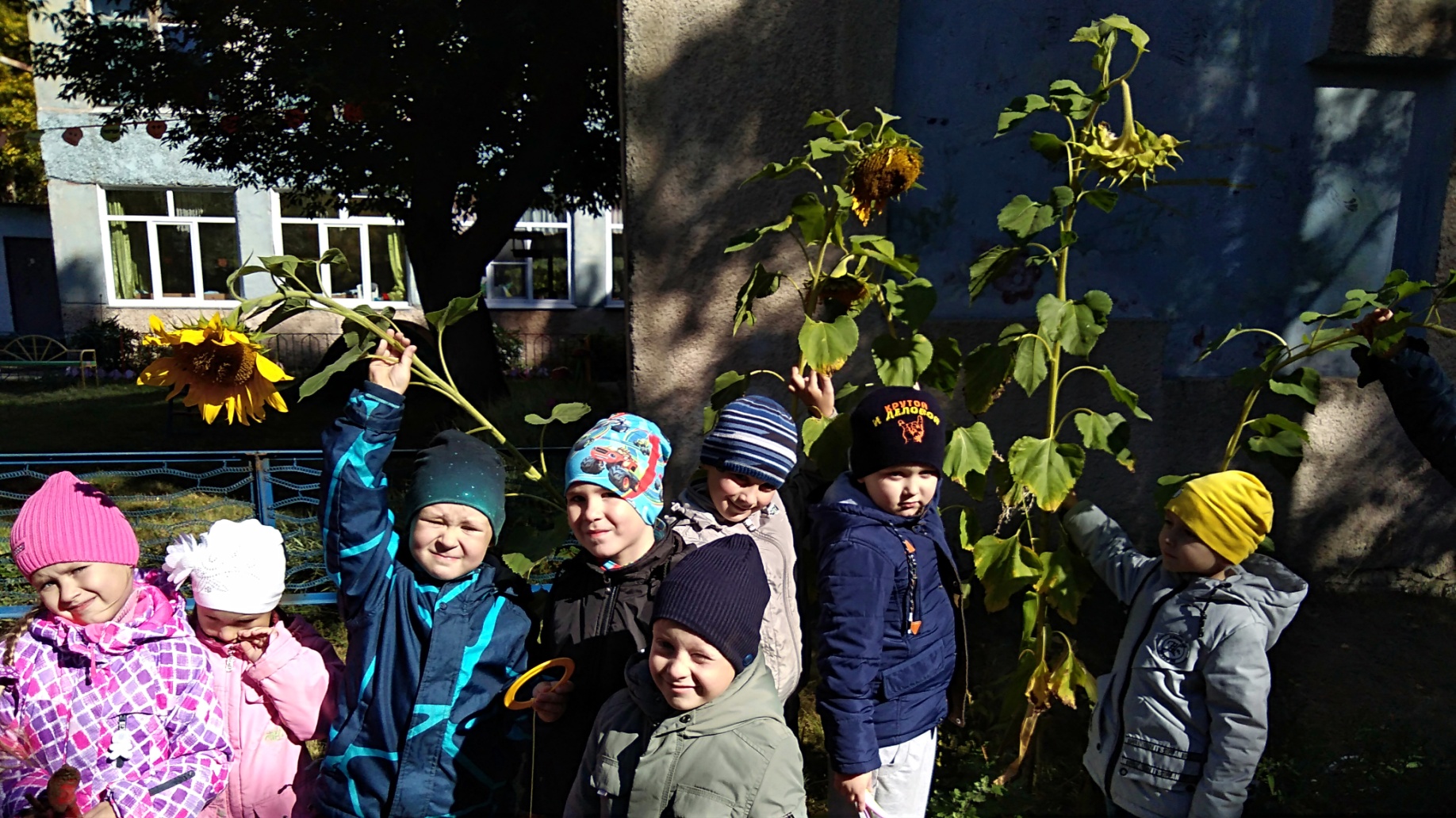 Собираем урожай подсолнухов  для птиц
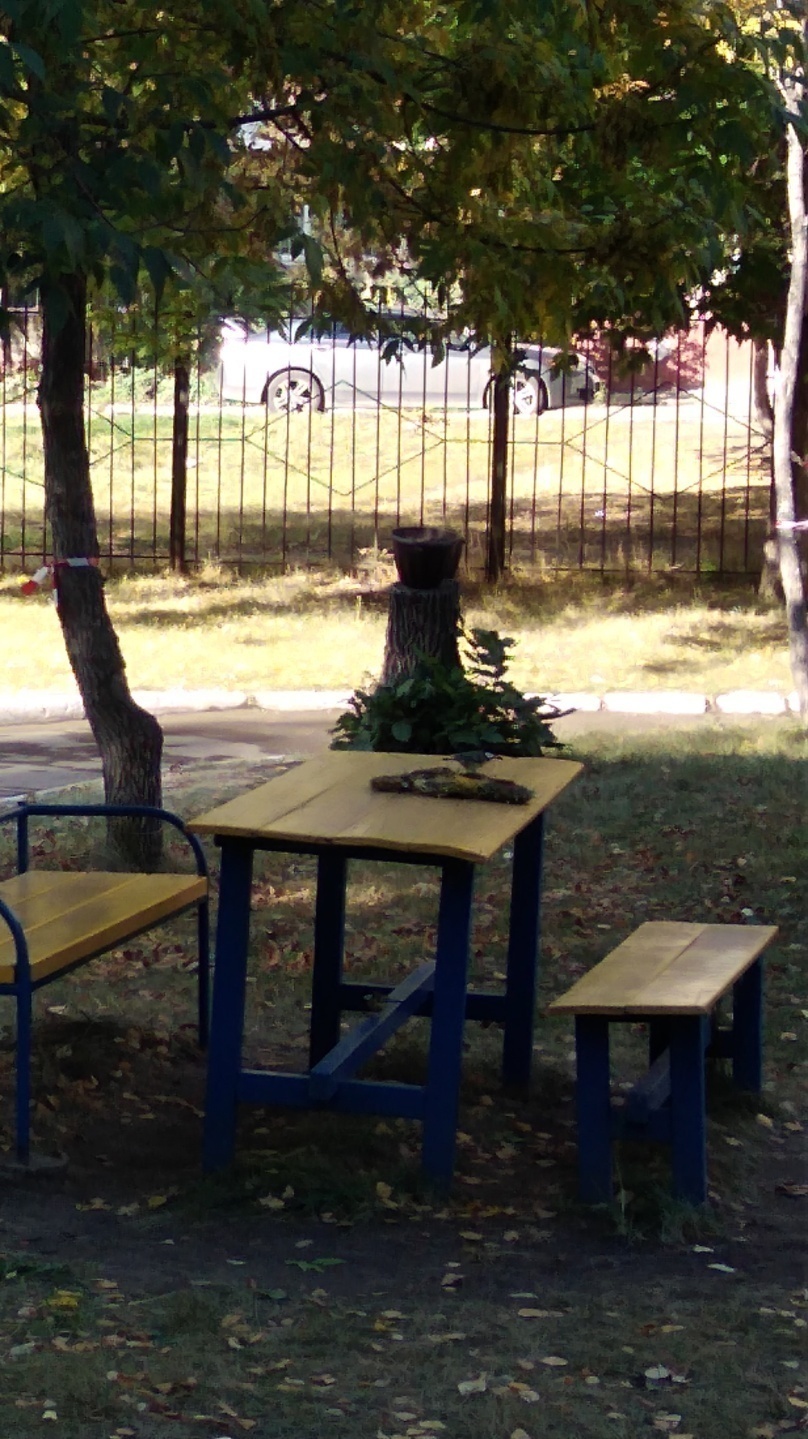 За семечками спешат синицы
Фотографируем  издалека, 
чтобы  не спугнуть